About OMICS Group
OMICS Group International is an amalgamation of Open Access publications and worldwide international science conferences and events. Established in the year 2007 with the sole aim of making the information on Sciences and technology ‘Open Access’, OMICS Group publishes 400 online open access scholarly journals in all aspects of Science, Engineering, Management and Technology journals. OMICS Group has been instrumental in taking the knowledge on Science & technology to the doorsteps of ordinary men and women. 
Research Scholars, Students, Libraries, Educational Institutions, Research centers and the industry are main stakeholders that benefitted greatly from this knowledge dissemination. OMICS Group also organizes 300 International conferences annually across the globe, where knowledge transfer takes place through debates, round table discussions, poster presentations, workshops, symposia and exhibitions.
About OMICS Group Conferences
OMICS Group International is a pioneer and leading science event organizer, which publishes around 400 open access journals and conducts over 300 Medical, Clinical, Engineering, Life Sciences, Pharma scientific conferences all over the globe annually with the support of more than 1000 scientific associations and 30,000 editorial board members and 3.5 million followers to its credit.
    OMICS Group has organized 500 conferences, workshops and national symposiums across the major cities including San Francisco, Las Vegas, San Antonio, Omaha, Orlando, Raleigh, Santa Clara, Chicago, Philadelphia, Baltimore, United Kingdom, Valencia, Dubai, Beijing, Hyderabad, Bangalore and Mumbai.
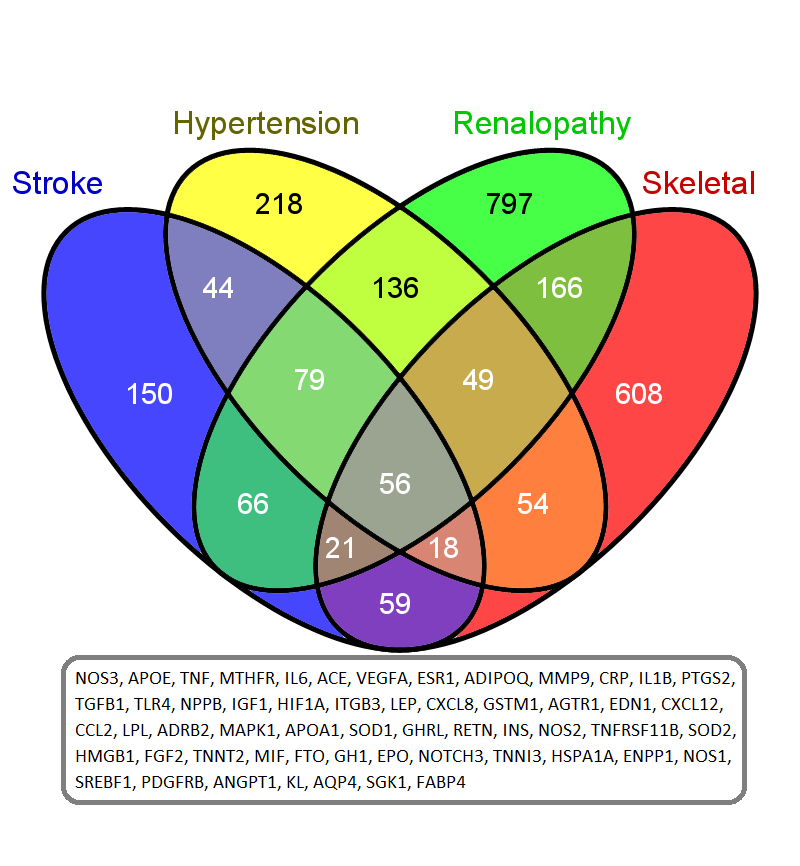 Phenotype segregation network analysis (PSNA) identifies chronic complex disease triggers in substructured human groups
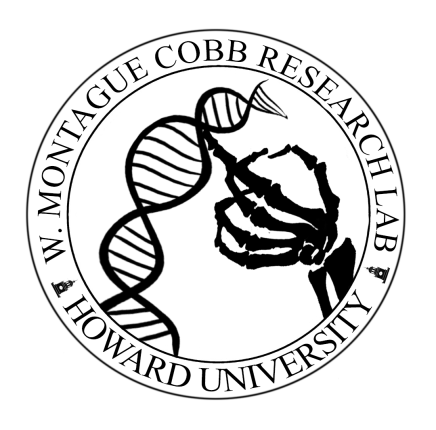 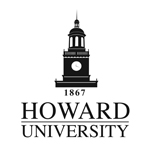 Fatimah L.C. Jackson, Ph.D.
Professor of Biology
Director, W. Montague Cobb Research Laboratory
Howard University
Washington, DC 20059
USA
Thanks to my collaborators
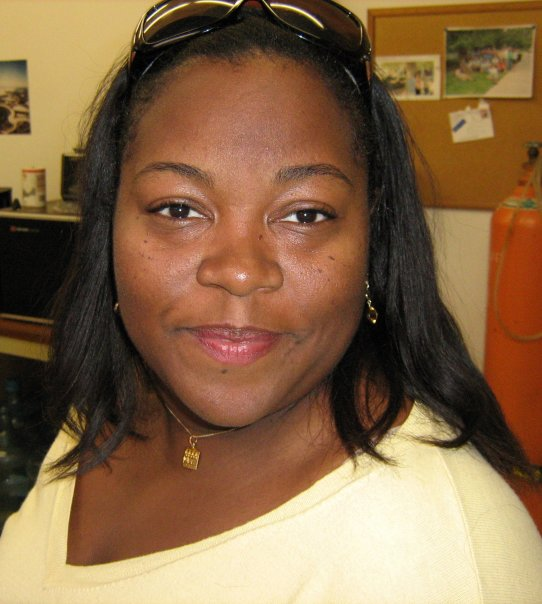 Dr. Latifa Jackson, computational biologist
Department of Biomedical Sciences
Drexel University
Philadelphia, PA
USA
lfj27@drexel.edu


Dr. Raouf Ghomrasni, mathematician
African Institute for Mathematical Sciences
6-8 Melrose Road
7945 Muizenberg 
South Africa
raouf@aims.ac.za
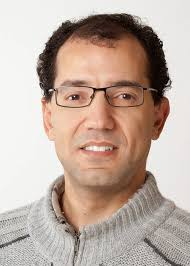 Complex chronic diseases
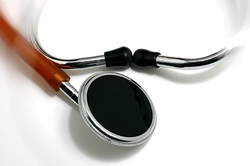 36,000,000 deaths by 2015
30% cardiovascular disease
13% cancer (especially breast, colon, prostate)
7% chronic respiratory disease
2% diabetes
Chronic kidney disease (chronic kidney failure)
describes the gradual loss of kidney function resulting in the build up of dangerous levels of fluid, electrolytes and toxins in the body.
Ethnogenetic Layering
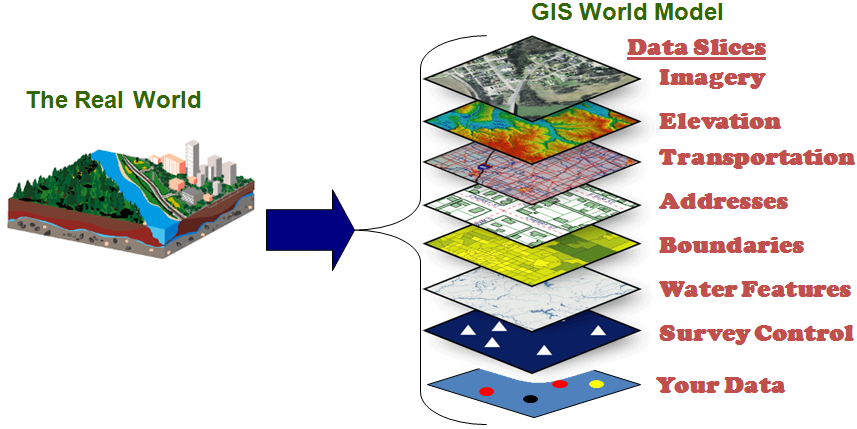 Microethnic Groups
References:


Jackson, F. 2004 Human genetic variation and health: Ethnogenetic layering as a way of detecting relevant population substructuring. British Medical Bulletin. 69:215-235. http://bmb.oxfordjournals.org/content/69/1/215.short

Jackson, F. 2006 Illuminating cancer health disparities using ethnogenetic layering (EL) and phenotype segregation network analysis (PSNA). J Cancer Education 21(1):69-79. http://ukpmc.ac.uk/abstract/MED/17020506

Jackson, FLC 2008 Ethnogenetic Layering (EL): An alternative to the traditional race model in human variation and health disparity studies. Annals of Human Biology Mar-Apr 35(2):121-144. http://informahealthcare.com/doi/pdf/10.1080/03014460801941752
Jackson, FLC 2003 Ethnogenetic Layering: A Novel Approach to Determining Environmental Health Risk Potentials Among Children from Three US Regions. Journal of Children's Health, 1(3):369-386. http://informahealthcare.com/doi/abs/10.3109/15417060390254355
Ethnogenetic Layering General Methods
Environmental variables group 2: 
biotic factors
Environmental variables group 1: abiotic factors
Ancestral genetics
Environmental variables group 3: 
social and cultural factors
Phenotypic expression patterns
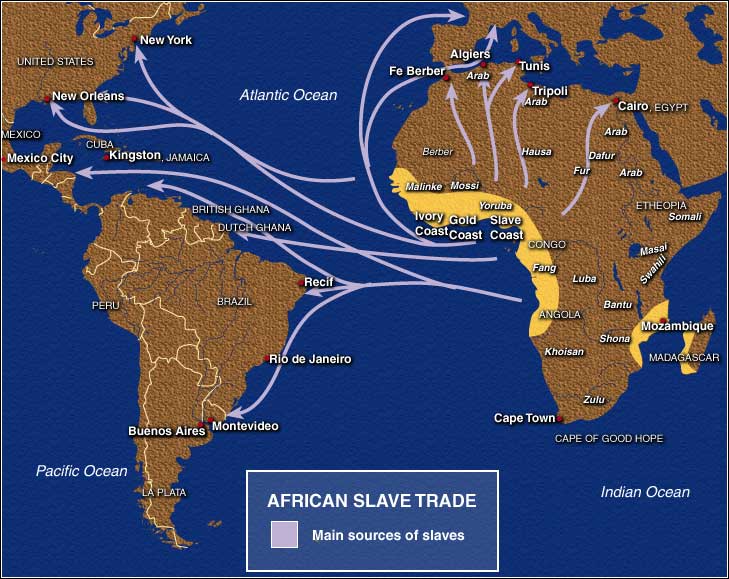 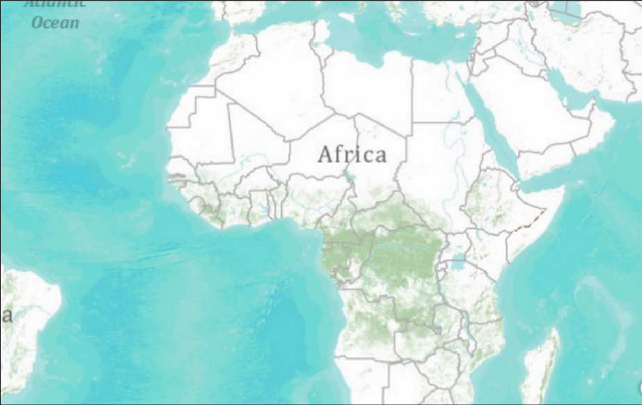 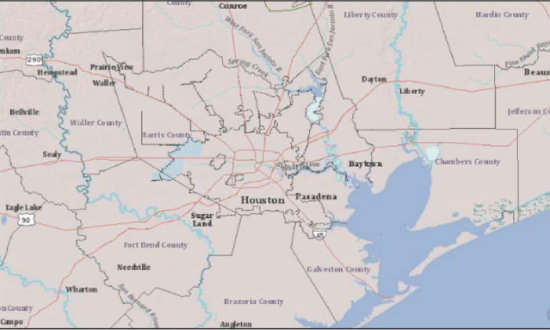 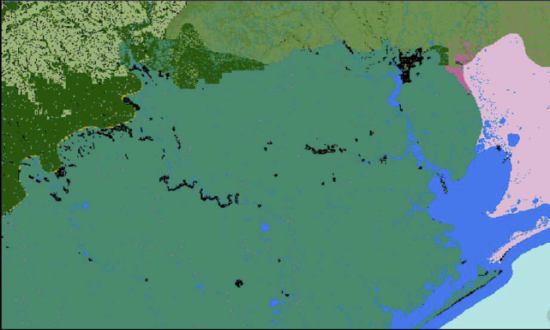 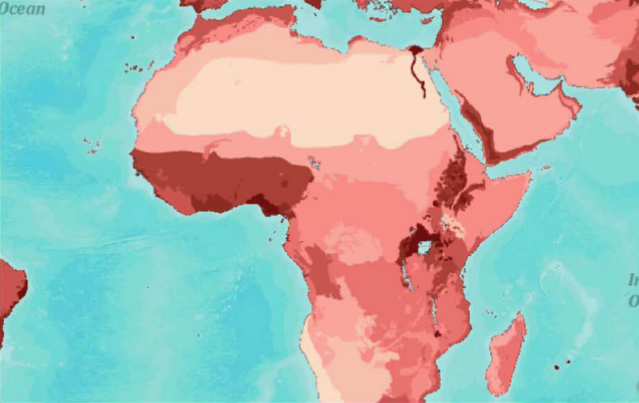 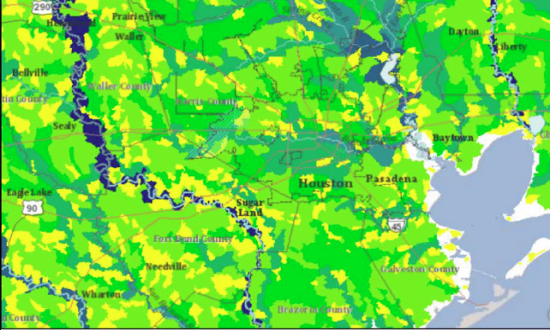 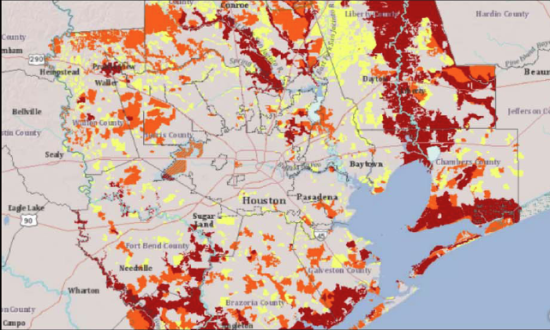 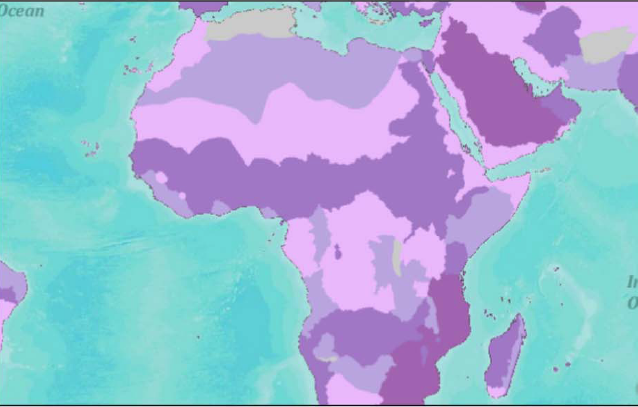 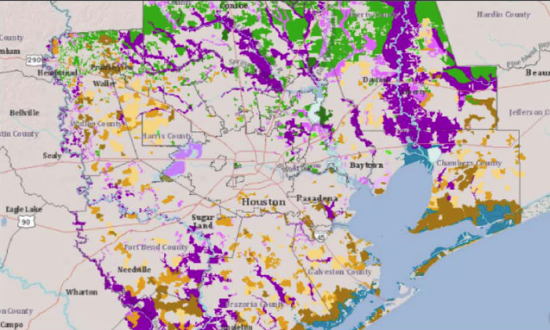 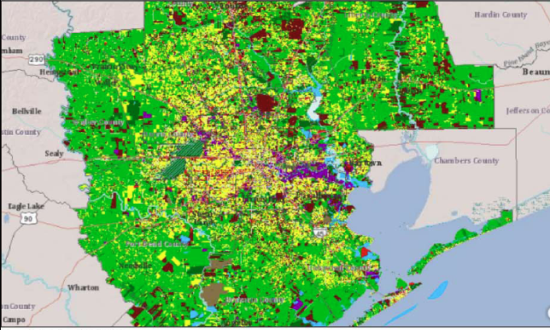 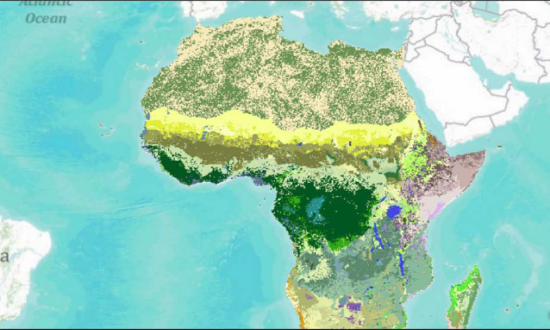 What is PSNA?
Phenotype Segregation Network Analysis
Relies on high throughput assessments of MEGs by environmental variables and ancestral genetics and then by phenotypic traits.
Permits the representation (i.e., networks) of relationships between phenotypic traits and MEGs.
Serves as a “pointer” to identify which MEGs have the highest probability of revealing the underlying causes of specific disease-associated phenotypic correlations.
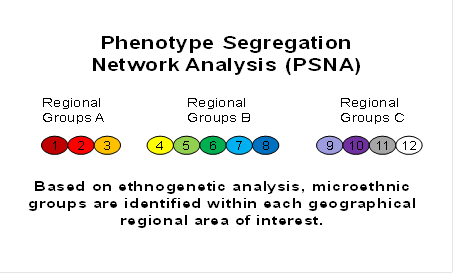 FIGURE 1. Ethnogenetic layering sorts a pool of MEGs by geographical region. This initial step can be contrasted with the traditional pattern of lumping MEGs into macroethnic or racial clusters across geographical space and ignoring both within-group substructure and between- group disease-relevant commonalities.
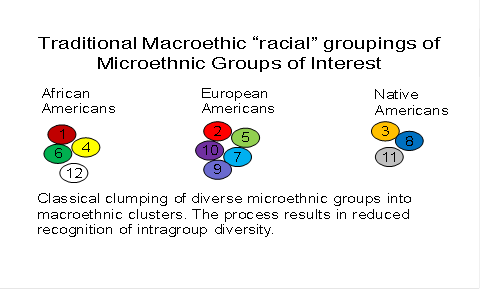 Figure 2. Aggregated microethnic groups in the traditional racial model. When microethnic groups are clumped based upon classic racial designations, “racial” groups are found in each geographical region of interest but the nuanced analysis of local genetic, cultural, and environmental factors in disease causation is compromised.
Environmental Sources of 
Genotype-Phenotype Discontinuity
Expressed genotype
diet
subsistence
occupation
psychosocial stress
anthropometry
These factors provide additional sources of variation to the expressed genotype (the phenotype) and modify the coded genotypic message.  While these factors are not genetic, they can behave in ways that influence gene expression over generations.
toxicants
  humidity
  altitude
  radiation
  precipitation
Abiotic Environmental Filters
infectious diseases
bioactive phytochemicals
viruses
Biotic Environmental Filters
Sociocultural Environmental 
Filters
language
religion
ethnic identity
socialization
class structure
Coded genotype
Redrawn from Jackson 2004  Br. Med. Bull.  69:215-235
Table 1: Environmental variables and ancestral genetic factors used to sort MEGs.
1
2
3
4
5
6
7
8
9
10
11
12
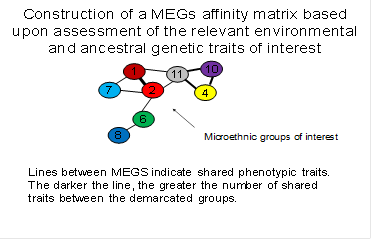 Figure 3. Affinity matrix of microethnic groups based upon presentation patterns of exposure to relevant environmental traits and ancestral genetic backgrounds. Heavy bars represent two or more traits in common while thin bars represent only one trait in common (based upon data presented in Table 1).
Tables 2.0 – 2.3 A subsample of 50 phenotypic traits associated with chronic renal disease for use in PSNA.
Table 2.0
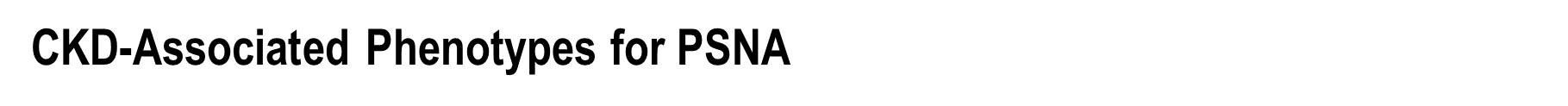 Table 2.1
CKD-Associated Phenotypes for PSNA
Table 2.2
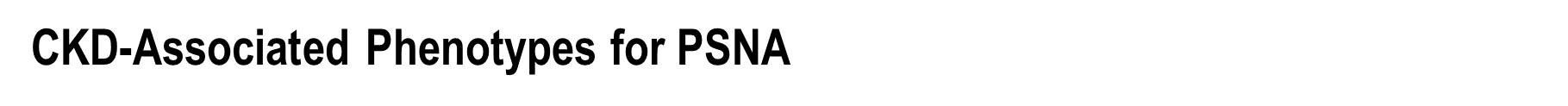 Table 2.3
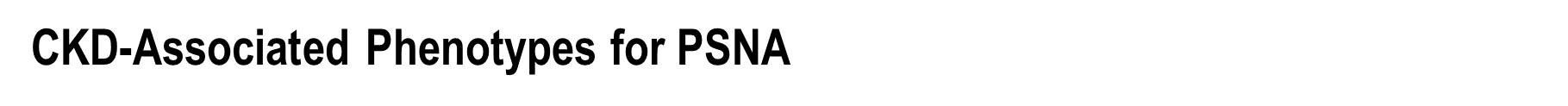 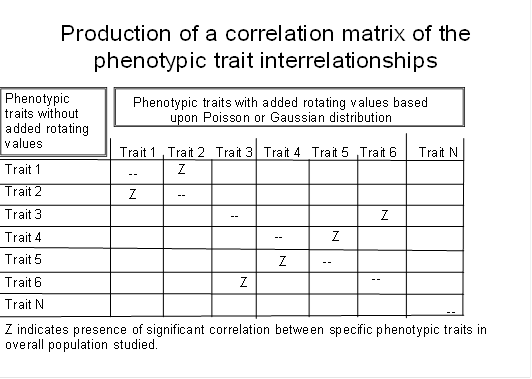 Figure 4. A simplified version of the correlational matrix in PSNA for the traits listed in Tables 2.0-2.3.  Z represents a statistically significant correlation between traits (p<0.05).
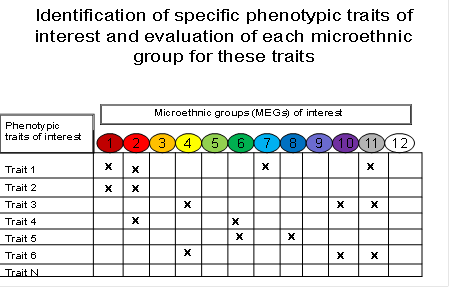 Figure 5. Validated phenotypic traits are evaluated in each MEG of interest and the results compared. X indicates the presentation of a specific phenotypic trait. MEGs with similar phenotypic presentations of the chronic disease of interest are studied further. Notice that MEGs 3, 5, 9, and 12 do not display any of the phenotypic traits under study.
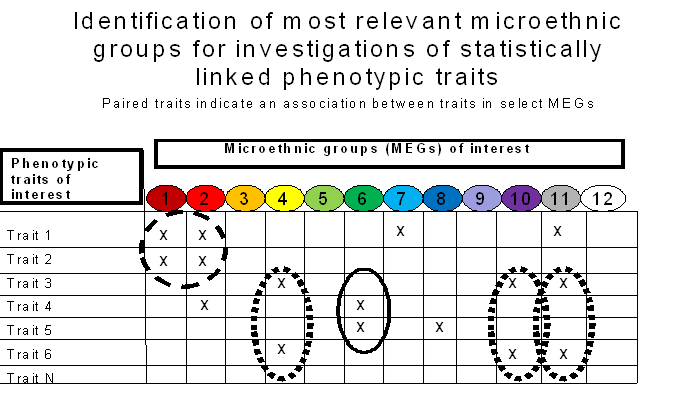 Figure 6. Identification of MEGs for subsequent genetic, cultural, and/or environmental analysis in chronic disease causation. In the case CKD-associated traits, microethnic groups 1 and 2 display linked phenotypic traits 1 and 2; microethnic grous 4, 10, and 11 display linked phenotypic traits 3 and N and microethnic group 6 displays linked traits 4 and 5.
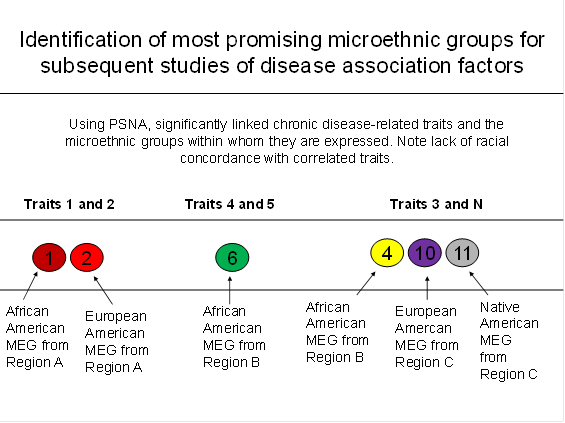 Figure 7. Re-association of correlated traits with MEGs and “racial” identifications of identified MEGs. The lack of racial agreement (see Figure 4) with the traits suggests that regional genetic, cultural, and/or environmental importance may be playing more important roles than “race” per se in disease causation.
9 Step Algorithm for PSNA
Identification of MEGs using EL
Quantify the environmental and ancestral genetic variables for each MEG
Determine the networks of MEGs interrelationships
Identify chronic complex disease phenotypes of interest
Determine phenotype correlations, take top 5%
Assess of phenotypes in MEGs of interest
Link paired correlated phenotypes to MEGs
Identify the specific MEGs with significantly correlated disease phenotypes
Investigate the likely underlying causes of specific chronic disease associated phenotypic correlations by environmental and ancestral genetic variables
Applications of PSNA
PSNA should prove useful in a number of applications in the identification of risk factors in complex chronic diseases. For example, these include:
Ranking of classic diagnostic procedures and techniques for specific subgroups. In chronic disease studies, classic diagnosis and treatment procedures often find human biodiversity problematic. The recognition of substructure in macroethnic groups (=races) can, with PSNA, be used productively to provide more sensitive disease recognition strategies. 
Improved specificity of treatment regimes for particular individuals and groups within targeted MEGs. Unlike “individualized medicine” which does not integrate social, cultural, and environmental factors into diagnosis and treatment, or “race medicine” which ignores within group variability, PSNA focuses on the microethnic group level of analysis. This means that chronic disease intervention strategies can be localized to the specific social, cultural, environmental, and ancestral dynamics of regional MEGs. 
Increased resolution of roles of social, cultural, and biological contributors to existing disparities. Integrative biology is particularly well poised to quantify the contributions of social, biological, and biocultural contributors to complex chronic disease health disparities. PSNA reduces some of the ambiguity in these quantifications by identifying the MEGs most likely to express specific correlated phenotypes. This makes association studies much less of a “shot in the dark”. Our procedure also makes for more informed design in clinical trials/medical research. 
Integration of sophisticated genetic, sociocultural, and environmental data in disease assessments. Finally the data on disease assessment must be meaningfully integrated for incorporation into local models of chronic disease. PSNA provides the context for these integrations and reduces the tendency in race-based studies to overextend research results to other MEGs with little more in common with the study group than a remote shared past.
Limitations of PSNA
Important independent phenotypic traits that are not linked to other phenotypic traits could be missed in our PSNA calculations. 
Causation is not specifically implied by our analysis; PSNA simply points to statistical matches in the phenotypes examined and identifies the MEGs harboring those phenotypes. Causation requires additional analyses.
It is possible that in some cases, no MEGs will correspond with statistically correlated traits. However, our technique still recognizes geographic ‘clusters’ of people of equal public health significance.
Once the list of 100 phenotypic traits is finalized, the discovery of new phenotypic traits would require that the number correlations performed would have to be increased to include these in the analyses. On the other hand, if some of the studied phenotypic traits from the finalized list are subsequently discounted, the number of correlations undertaken would have to be decreased.
MEGs have to be periodically revisited since these are dynamic groups and all aspects of their composition are potentially undergoing change, particularly given the magnitude of recent immigration and ongoing assimilation. 
PSNA is based on a nonreductionist, integrative platform. As such, its statistical analysis and application includes many different kinds of data, for example, behavioral, demographic, toxicological, pharmacologic, genetic, dietary, historical, etc.
Why is this research important?
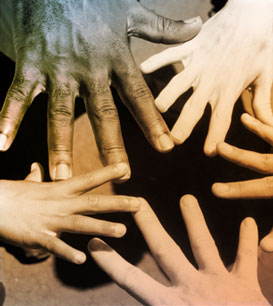 Geneticists have been handicapped by (unknown) population substructure in the search for robust and consistent disease-associated genes.
Many of our GWAS results are of little clinical significance across population groups.
As health disparities grow, we need computation-assisted methods to sort through the high degree of variability in heterogeneous human groups to accurately identify the biological bases for these inequities.
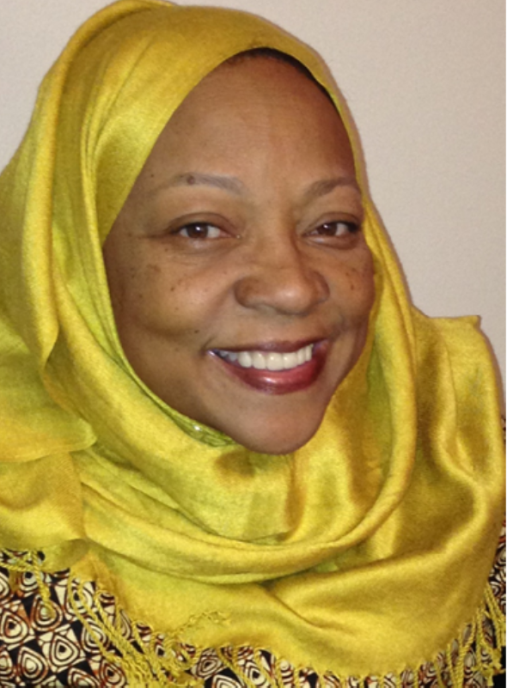 Thank you for your attention.
Let Us Meet Again
We welcome you all to our future conferences of OMICS Group International  

Please Visit:www.omicsgroup.com
www.conferenceseries.com
www.pharmaceuticalconferences.com